Daily Routine
Sit in your appropriate seat quietly
Make sure you are wearing your ID’s
Have all necessary materials out
All back packs on the floor
All cell phones on silent and away in backpacks
All IPods off and headphones out of your ears
Hats off
No food or drink except for water
Earth Science Announcements
Volcano Project: Due 10/6
Volcano Quiz Tomorrow
Midterm 10/9 or 10/10
Introduction to Earthquakes
How does earthquakes affect our lives?
I will be able to…
Define what an earthquake is
Interpret a graph referring to elastic and plastic deformation
Diagram and explain what the three types of faults are and the anatomy of a fault
Earth’s Plates
Earthquake Map
Are they similar?
Earth’s Plates
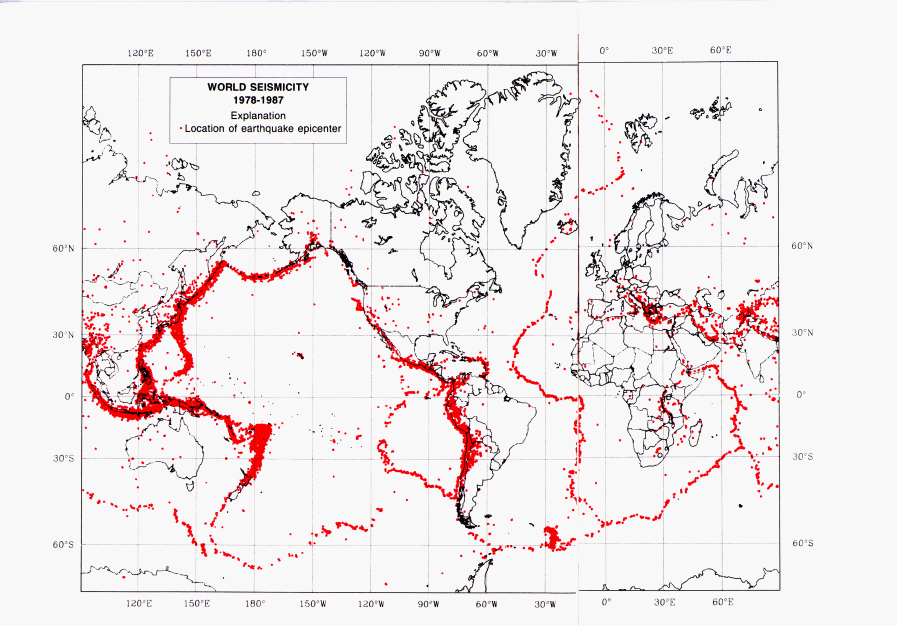 Are they similar?
OH YEAH!!!
What are Earthquakes?
A sudden movement or offset from a release of energy and stress in Earth’s crust
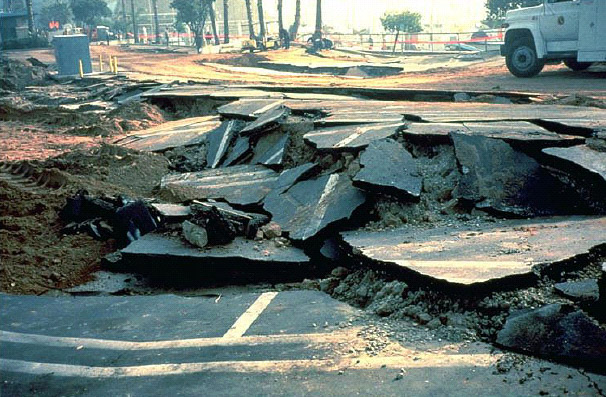 What are Earthquakes?
A sudden movement or offset from a release of energy and stress in Earth’s crust
Most earthquakes occur around plate tectonic boundaries
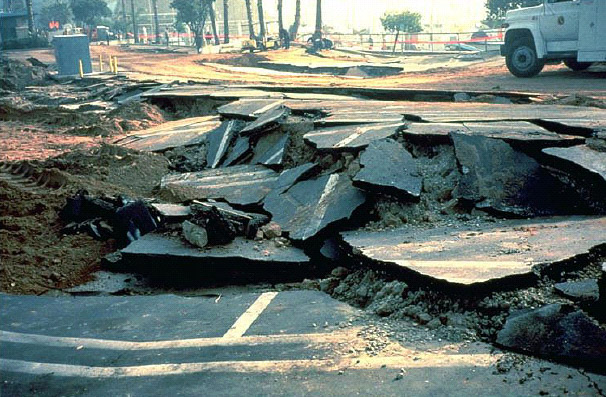 Earth’s Plates
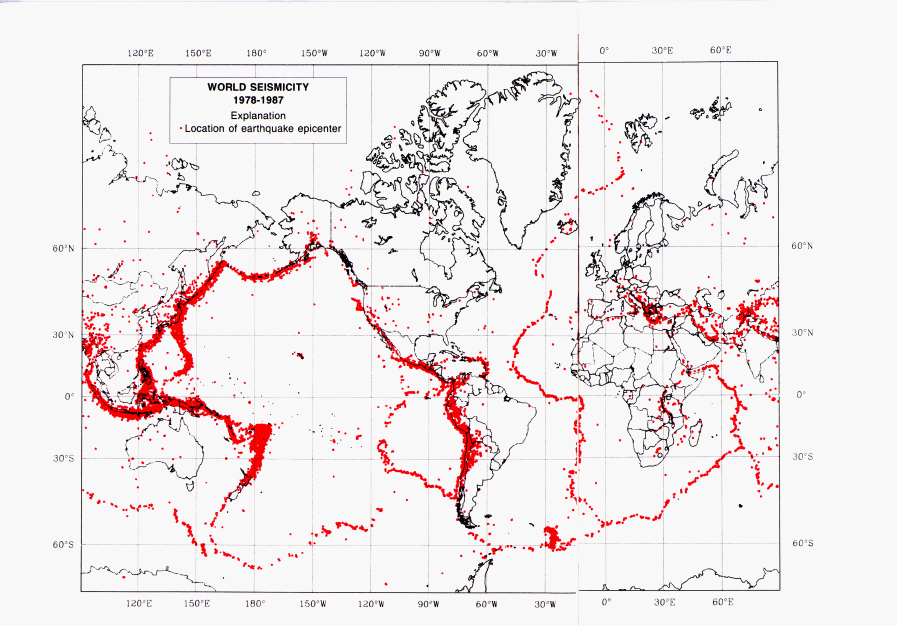 What are Earthquakes?
Most earthquakes occur around plate tectonic boundaries
Stress vs. Strain relationship
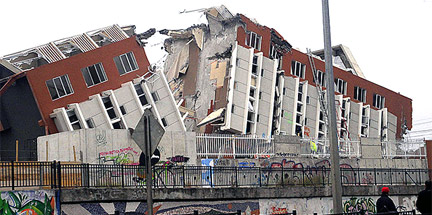 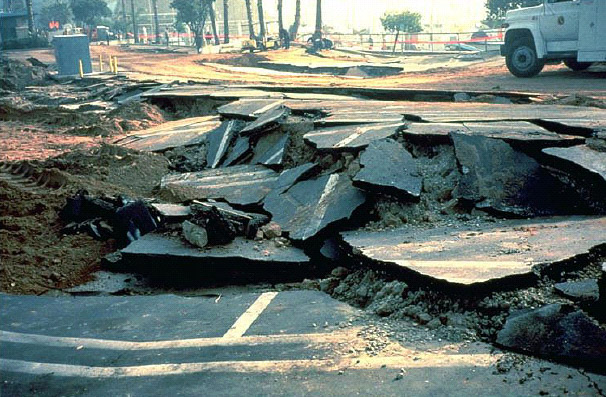 What are Earthquakes?
Most earthquakes occur around plate tectonic boundaries
Stress vs. Strain relationship
Elastic Deformation = bounces back
Plastic Deformation = deformed and breaks
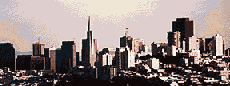 What are Seismic Waves?
When an earthquake goes off it releases seismic waves
3 types of seismic waves exist: Primary, Secondary, and Surface
Primary waves are the fastest waves and cause rock to compress and stretch rock

Secondary waves are slower than primary waves and move rock up and down

Surface waves are the most destructive because they travel through rock at the surface causing rock to move up and down and side to side
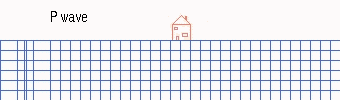 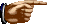 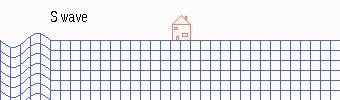 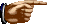 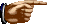 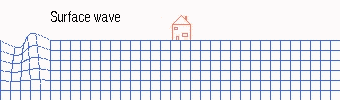 How do we recording Seismic Waves?
After an earthquake seismic waves are released
Seismic stations record these earthquakes with a seismograph
These seismographs record P waves first since they are the fastest, the S-Waves second, and the destructive surface waves last
Surface-Waves
Surface-Waves
P-Waves
S-Waves
P-Waves
S-Waves
Earthquake Seismograph
Earthquake Seismograph
Earthquake Seismograph
Earthquake Seismograph
Slinky Lab